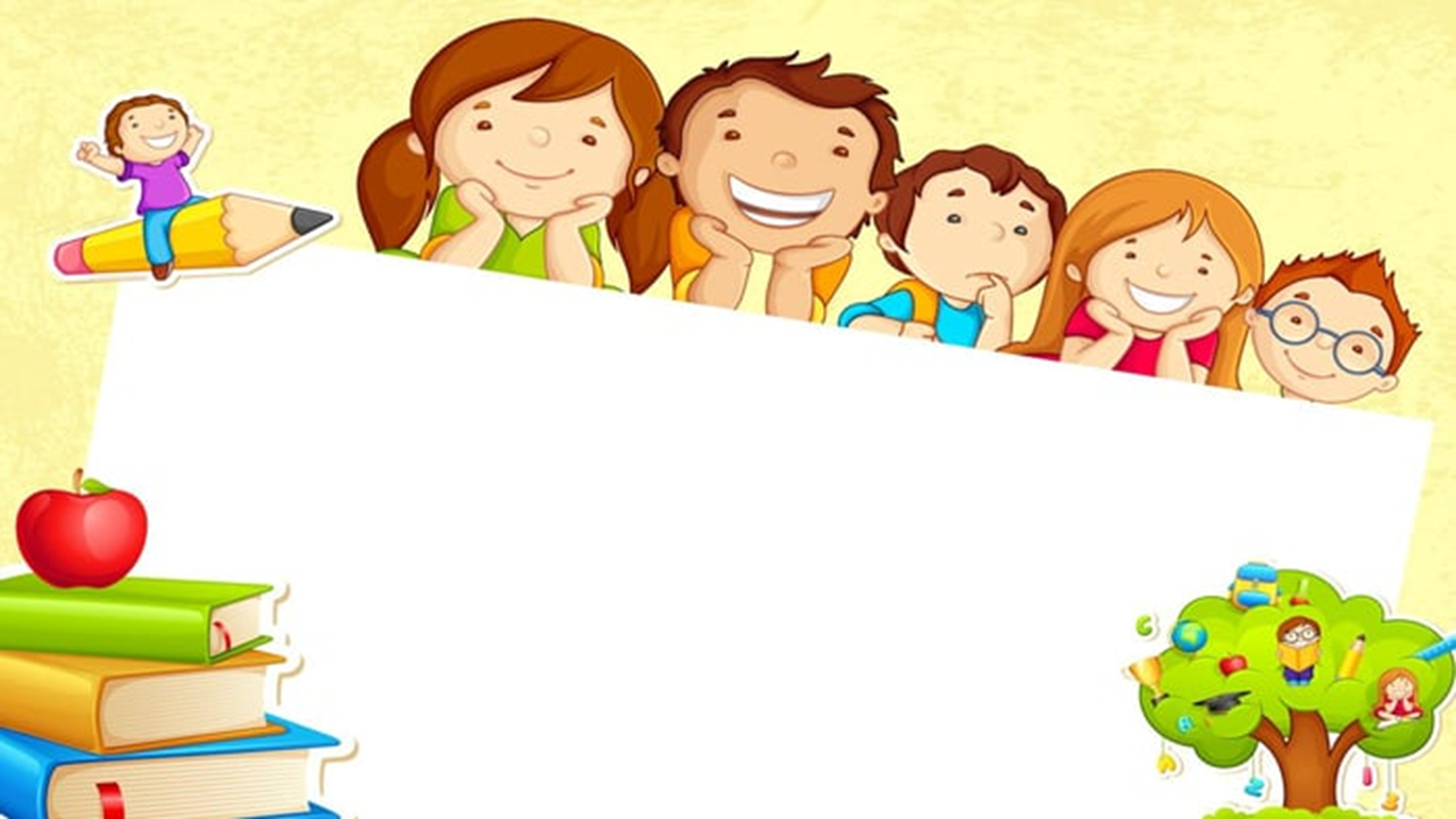 PHÒNG GIÁO DỤC VÀ ĐÀO TẠO QUẬN LONG BIÊN
TRƯỜNG MẦM NON HOA HƯỚNG DƯƠNG








LĨNH VỰC LÀM QUEN VỚI TOÁN

Đề tài		: So sánh chiều cao 3 đối tượng 
Lớp			: Mẫu giáo nhỡ B3





Năm học: 2024-2025
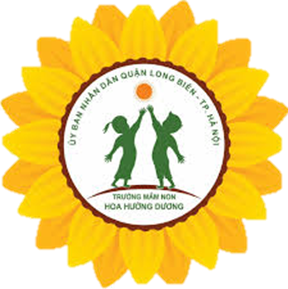 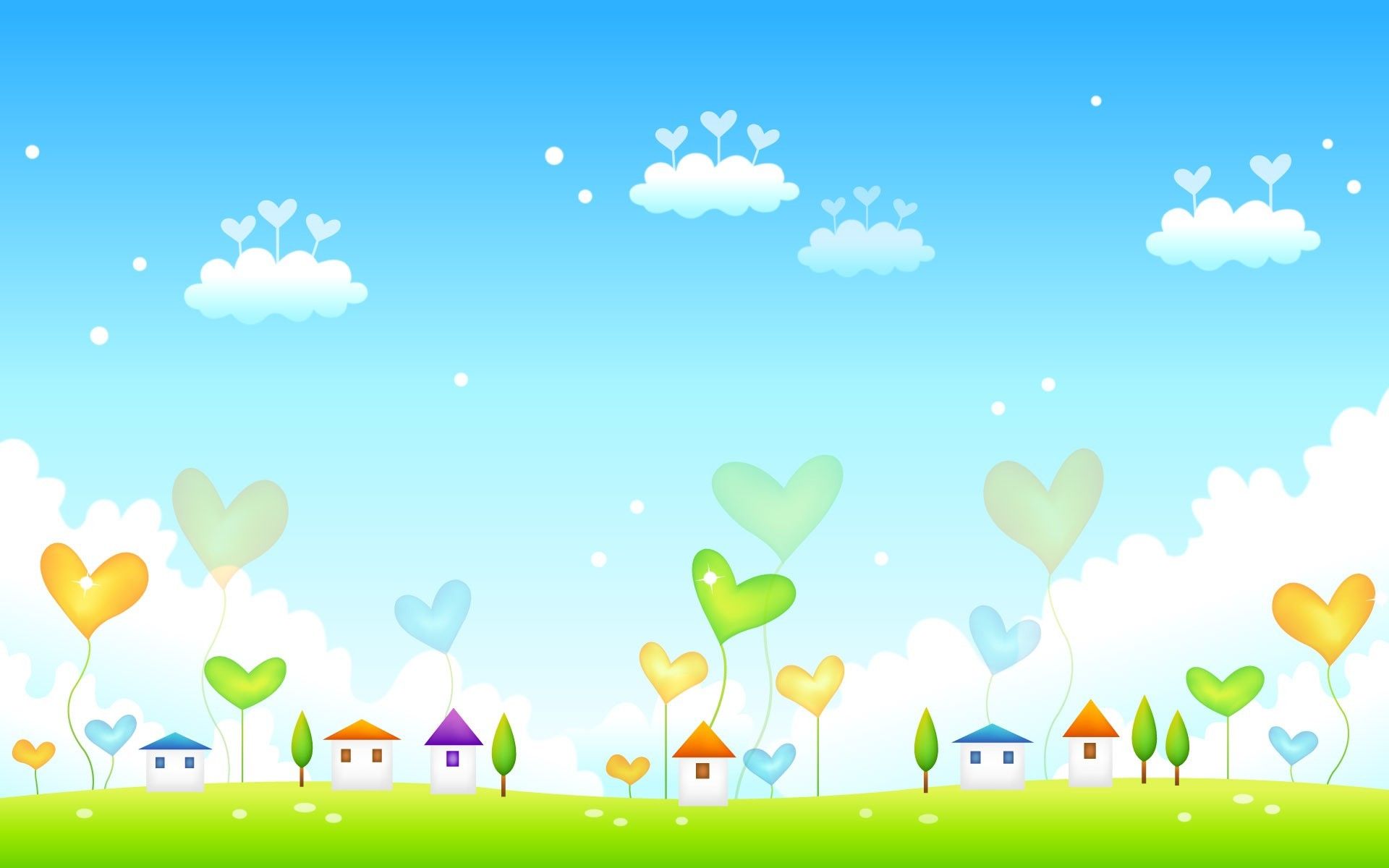 Bài hát : Em tập làm Toán
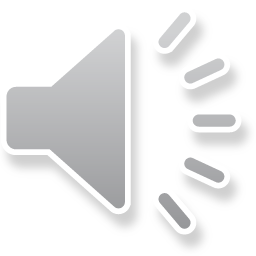 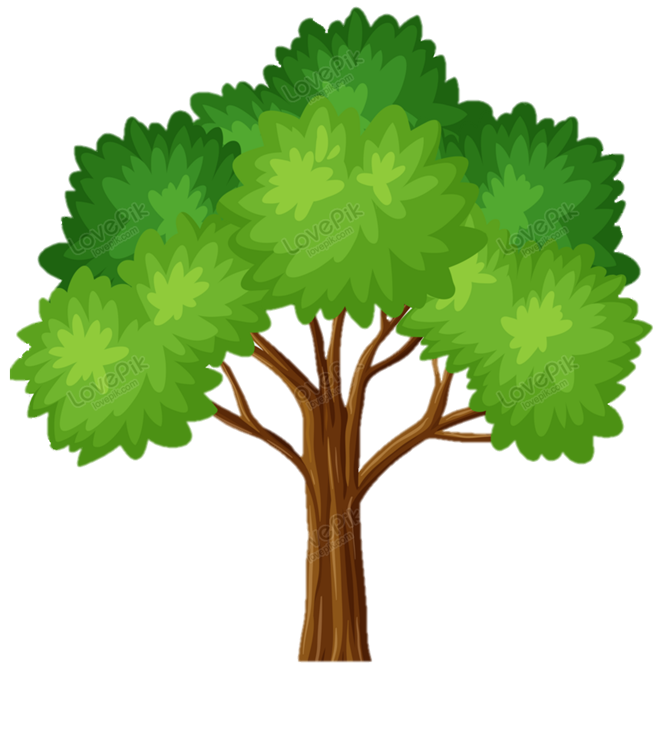 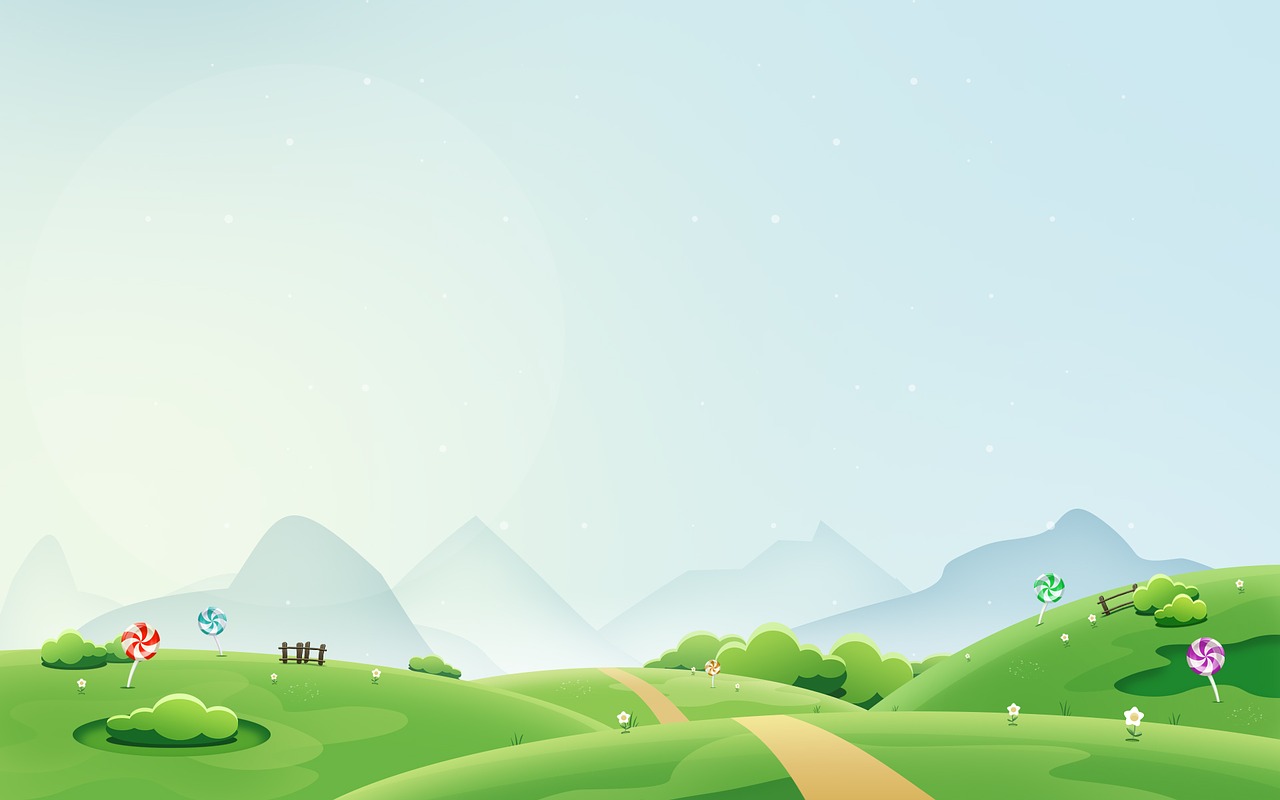 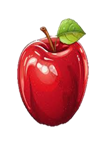 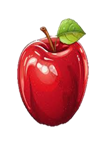 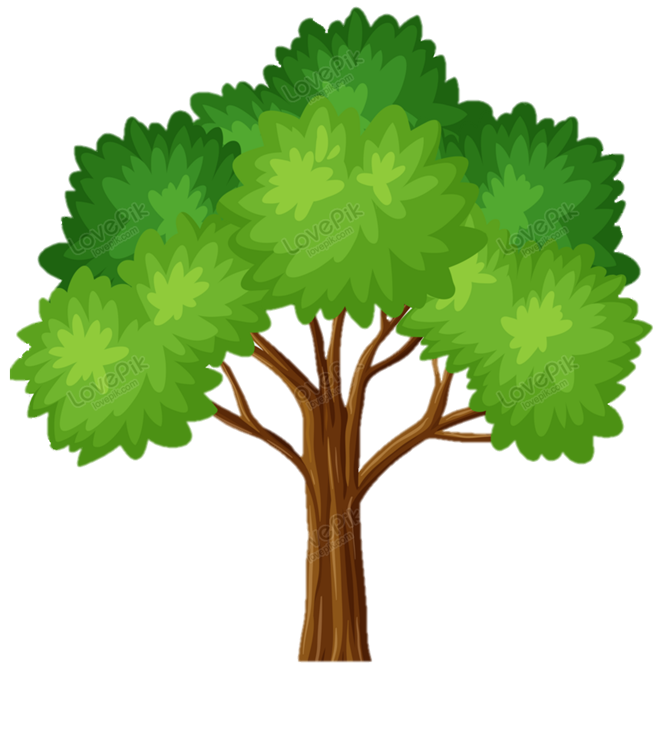 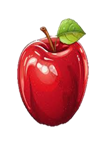 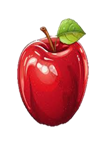 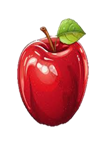 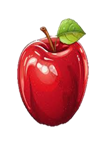 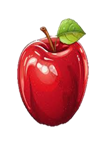 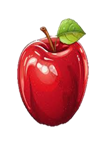 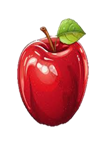 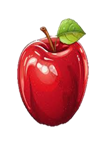 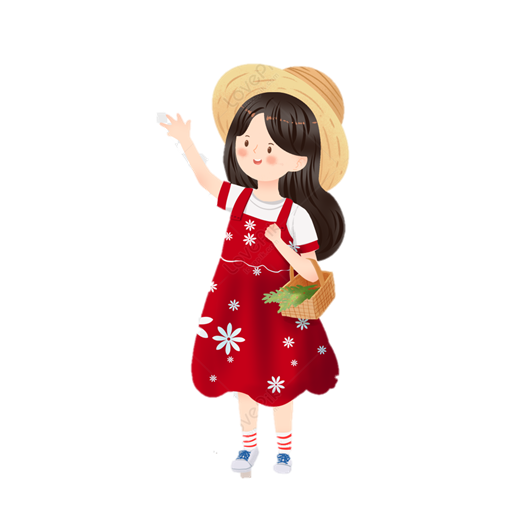 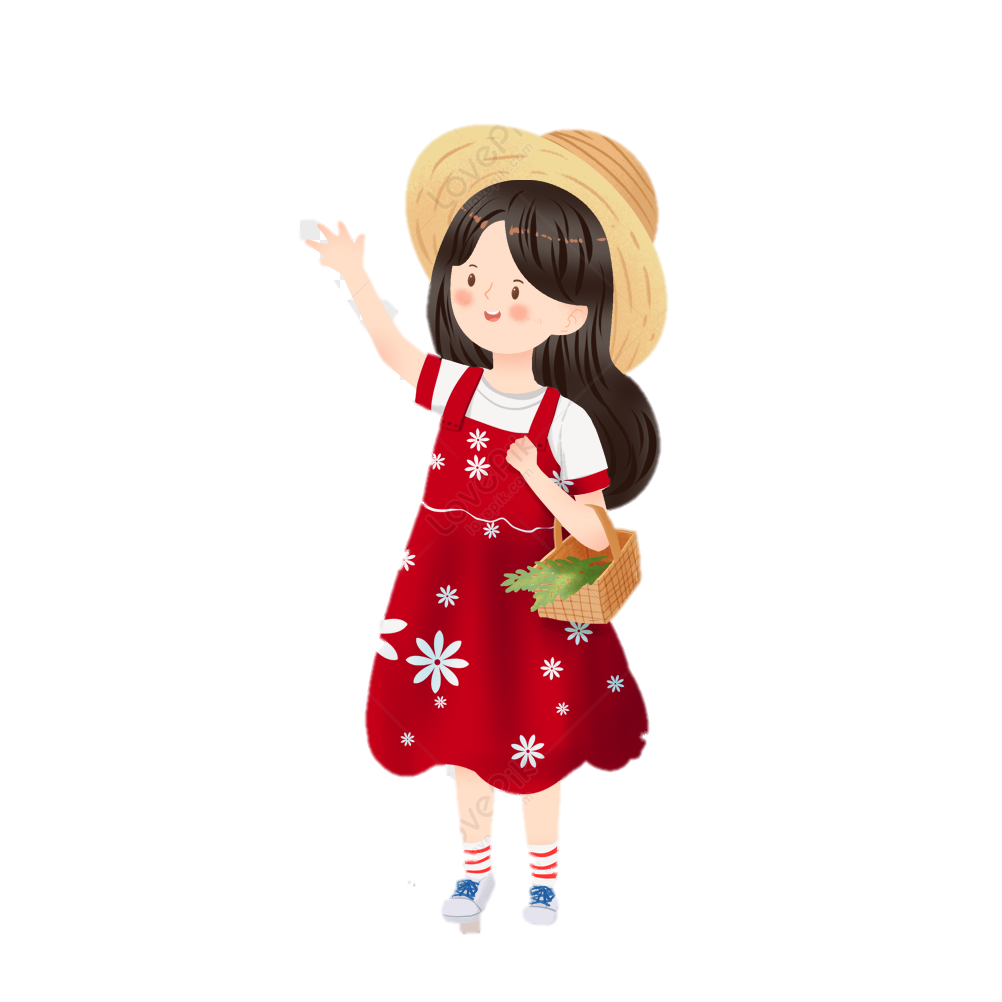 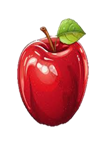 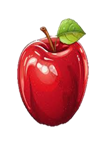 2
1
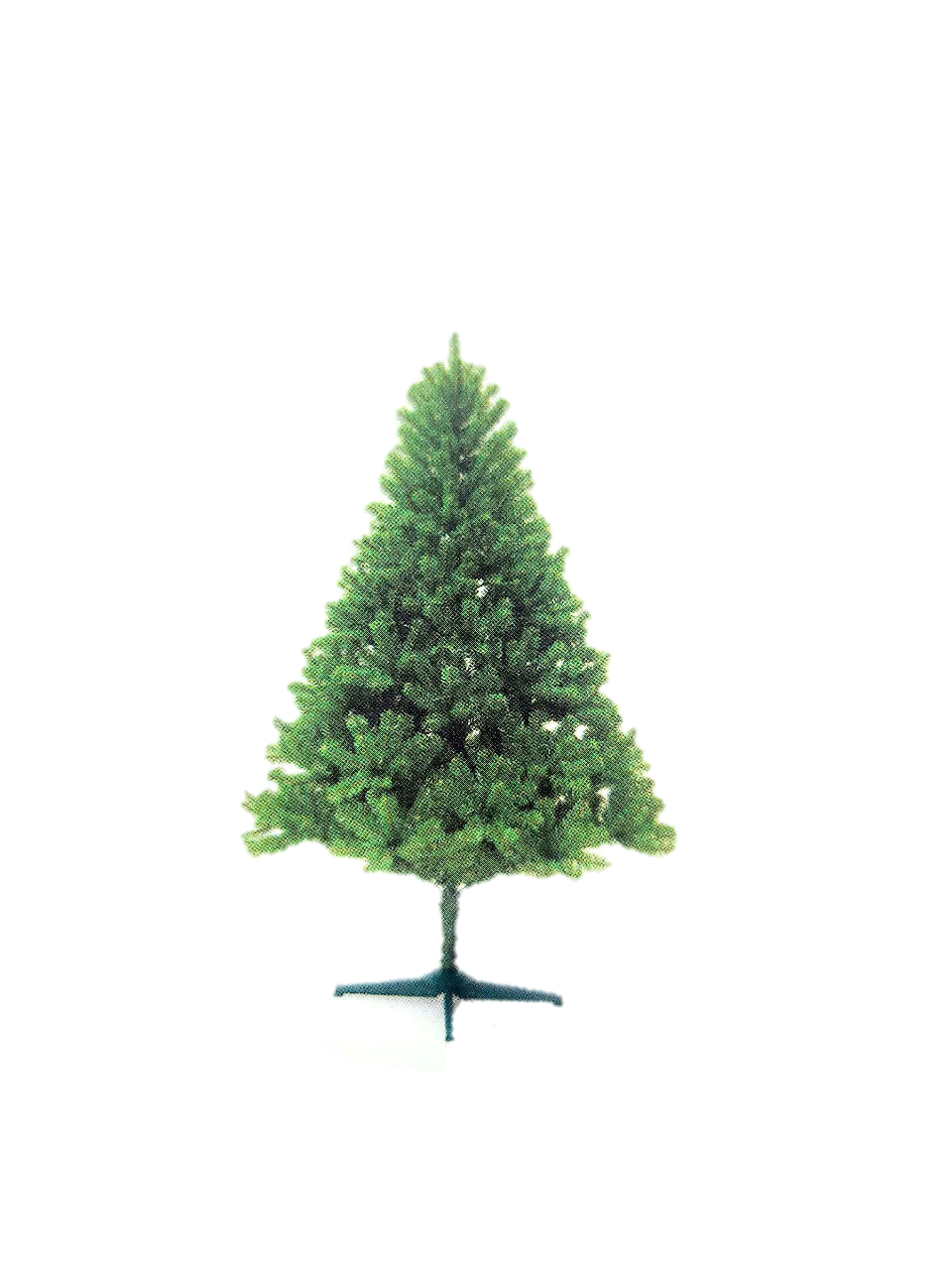 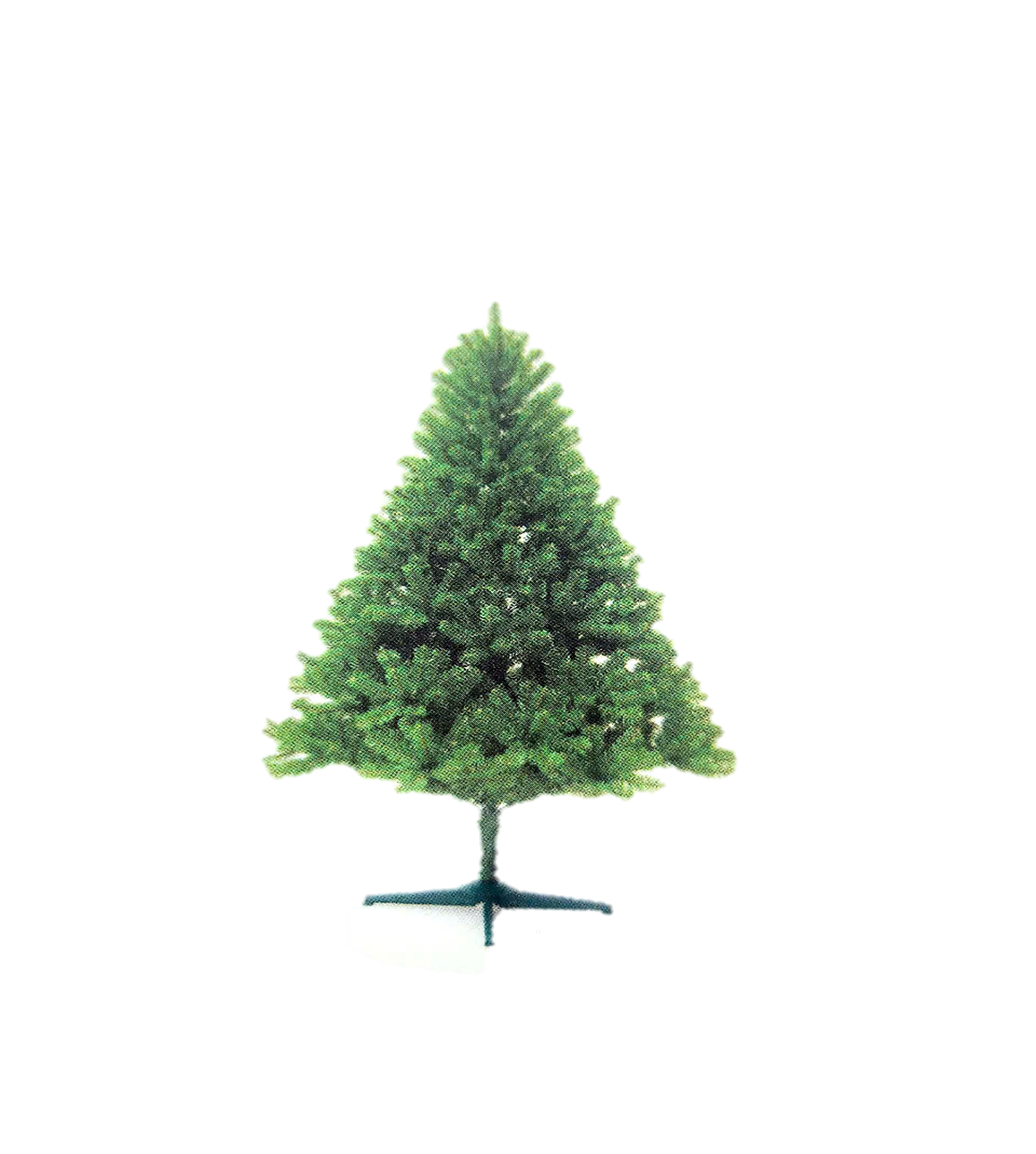 1
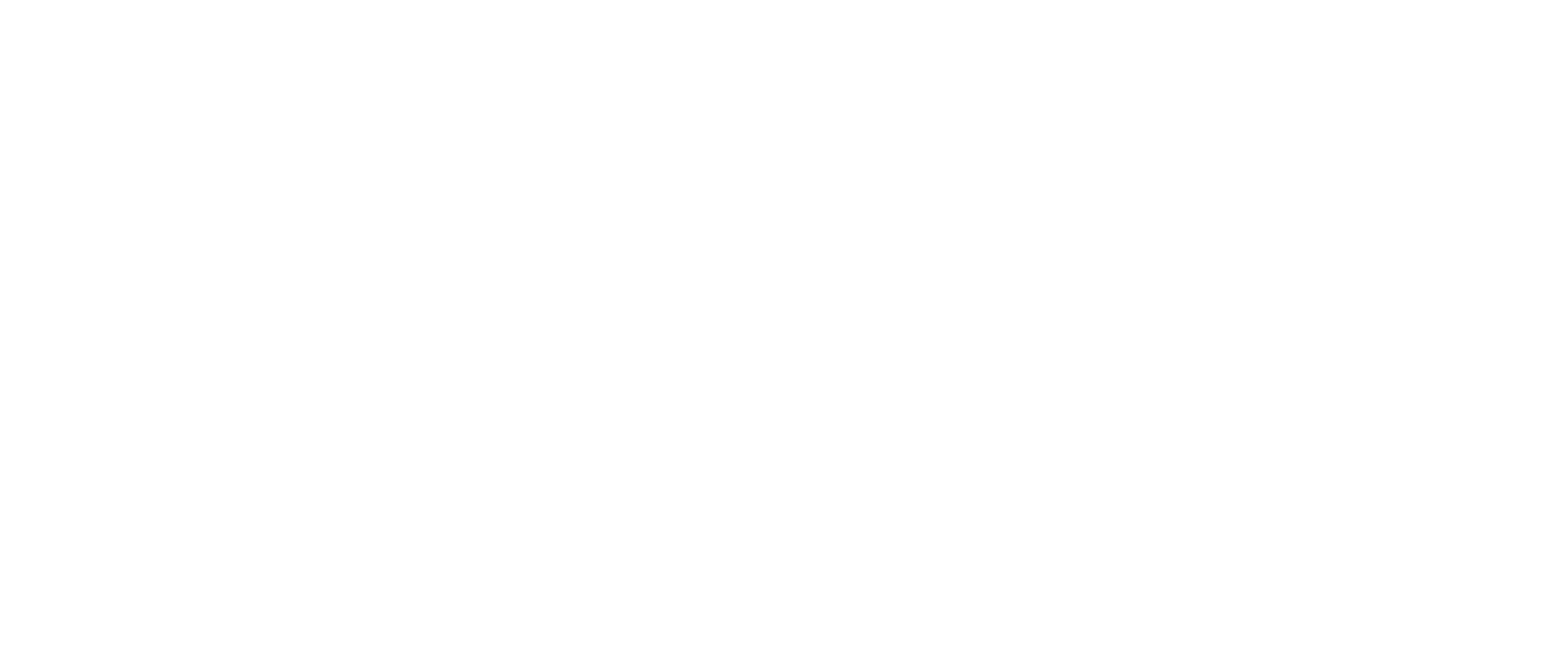 2
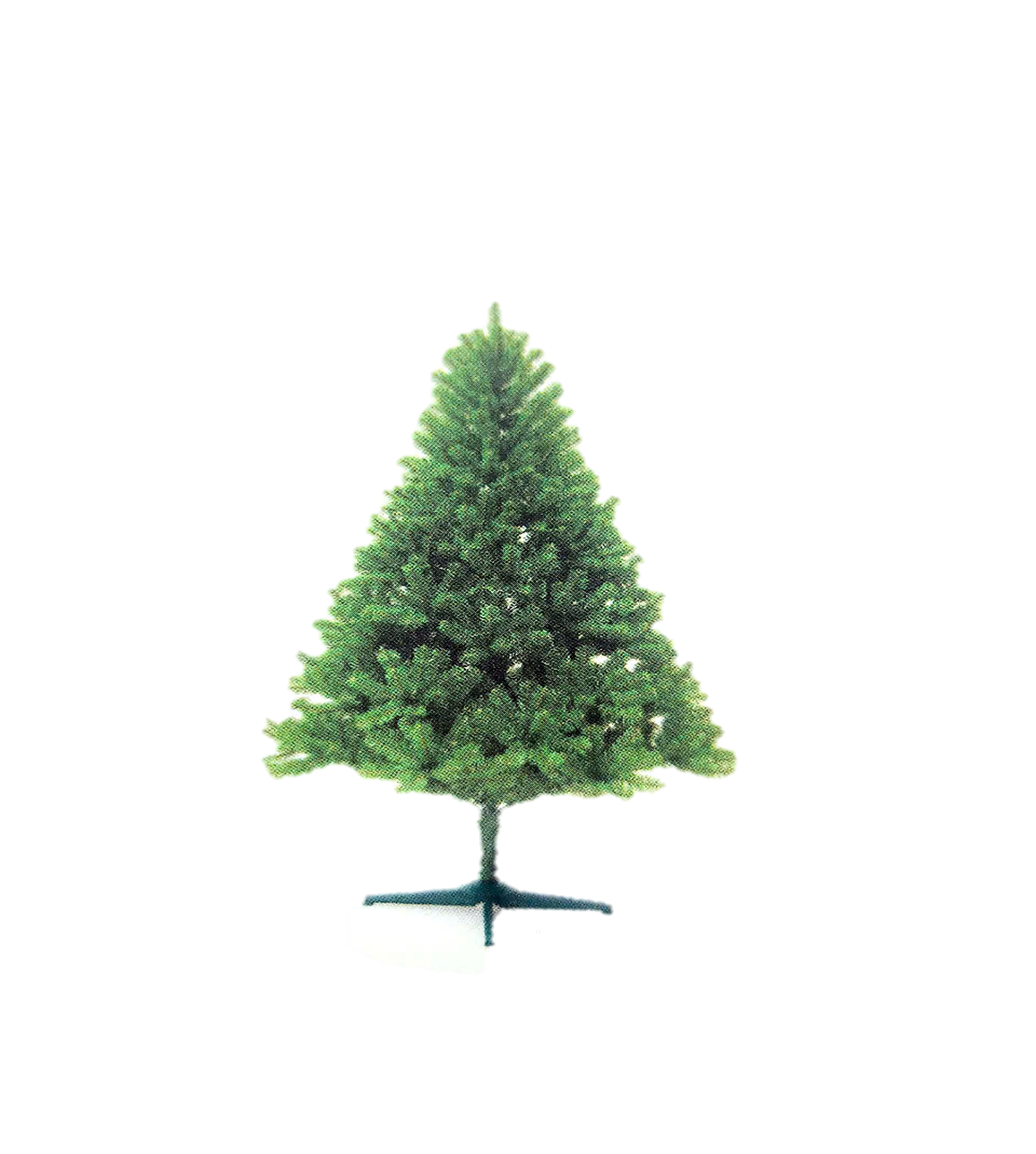 3
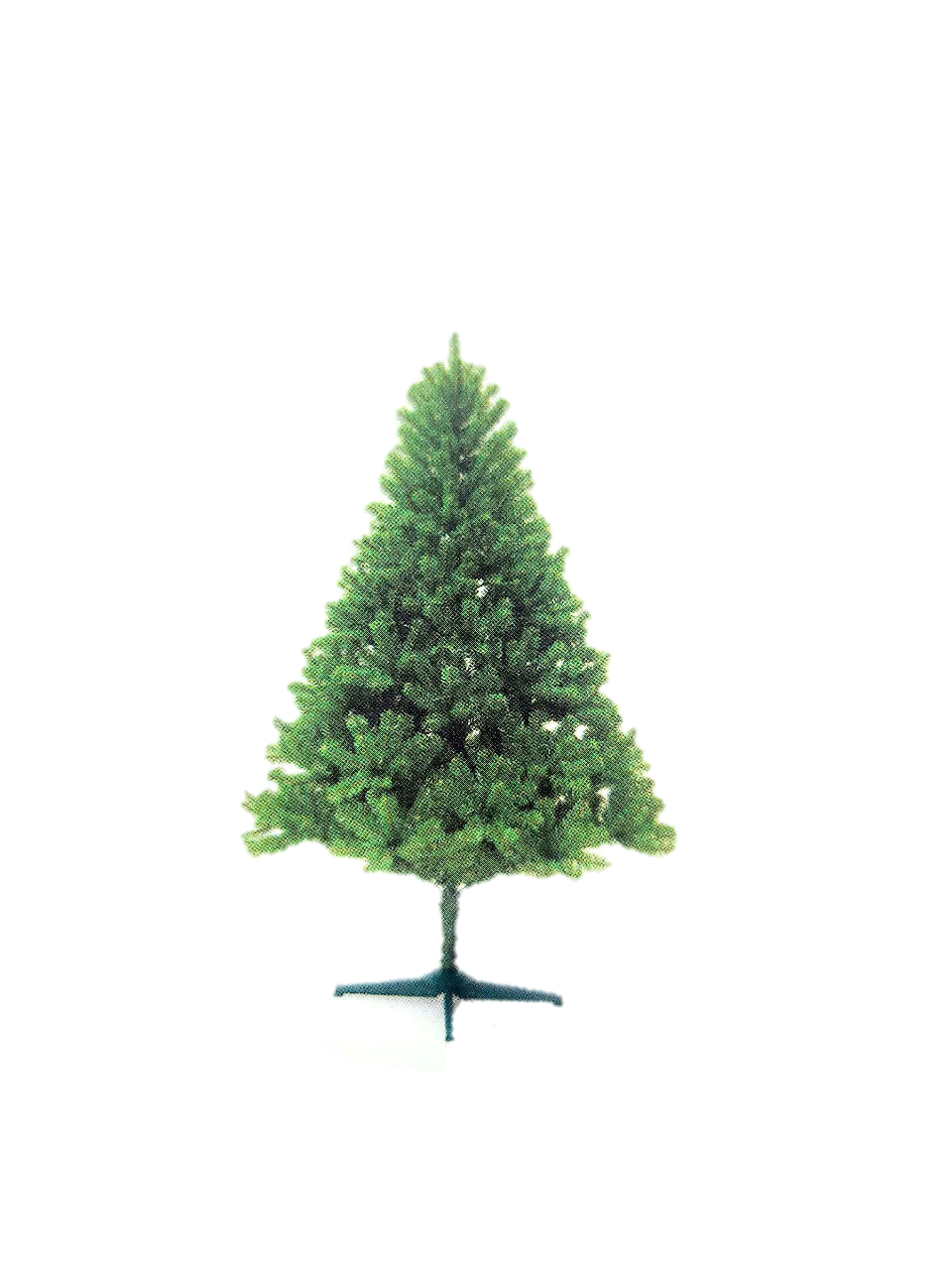 1
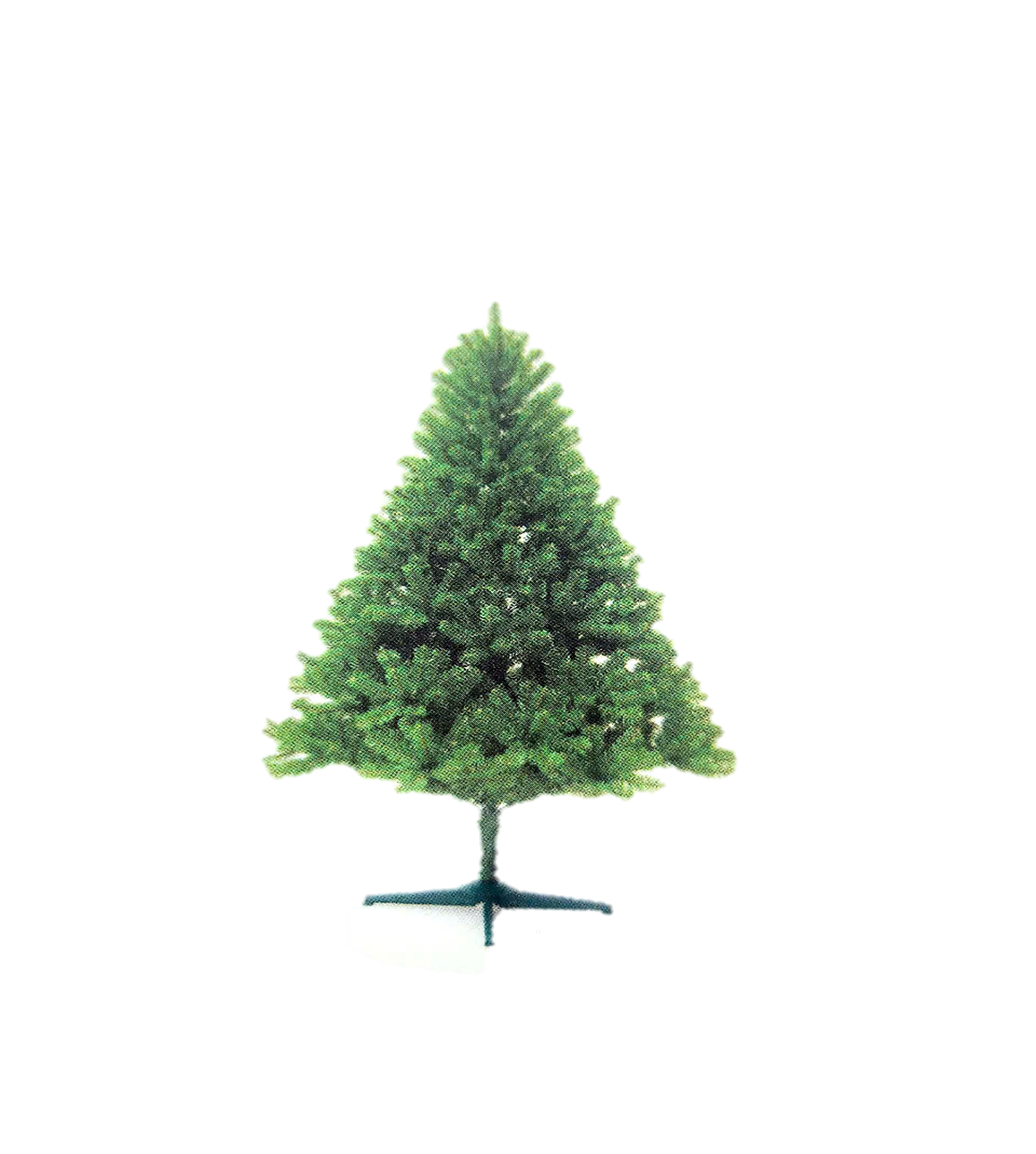 3
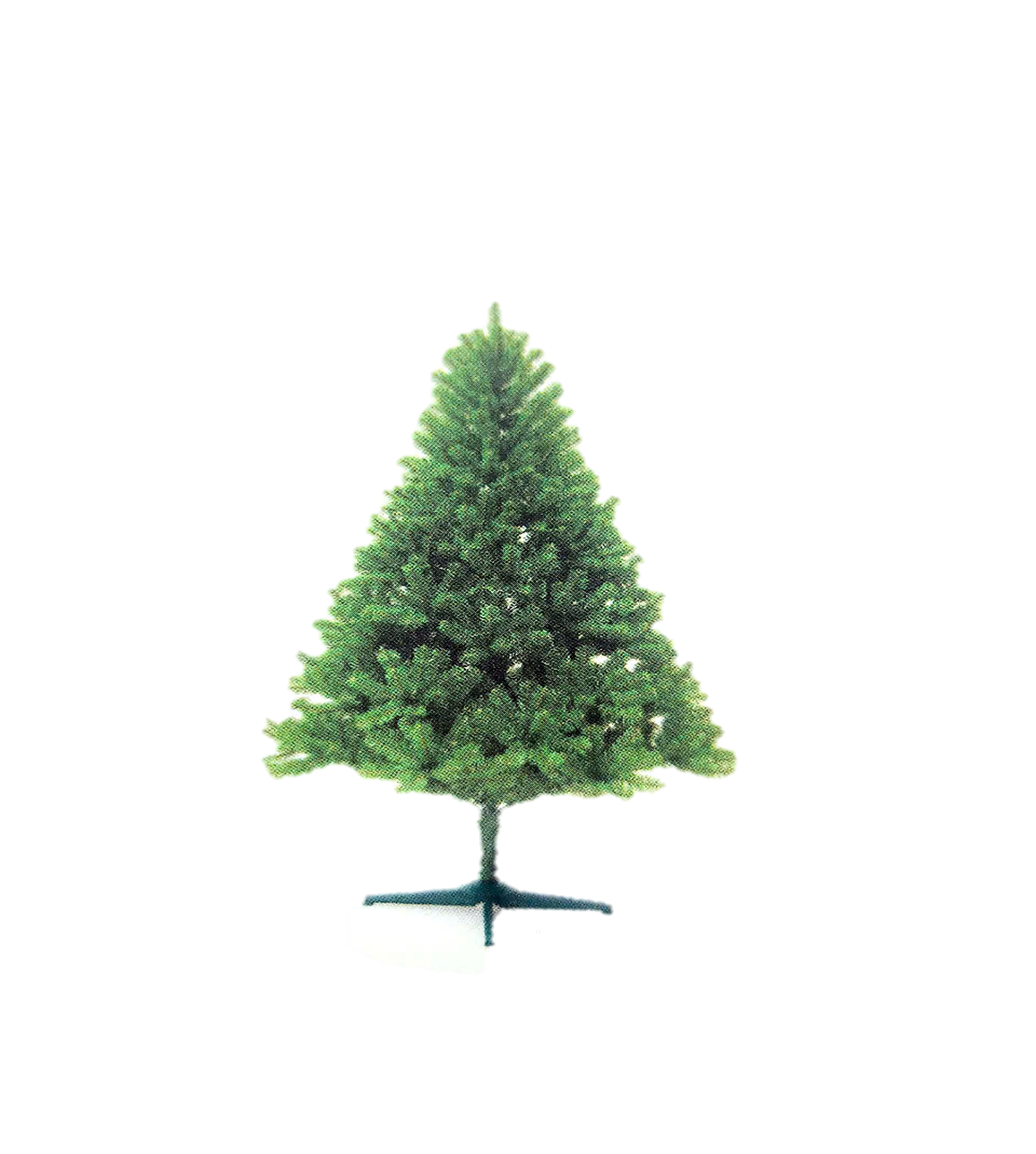 2
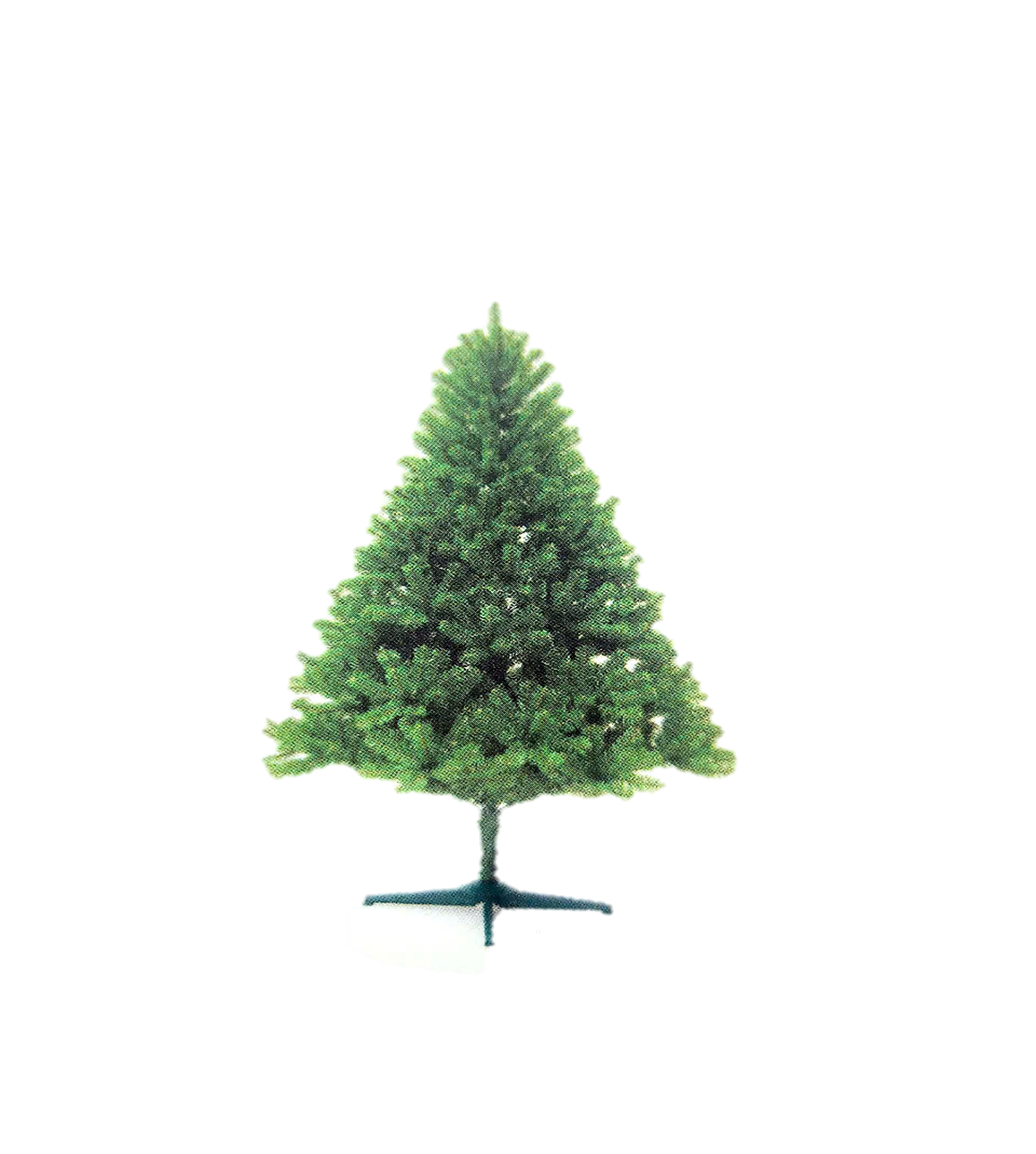 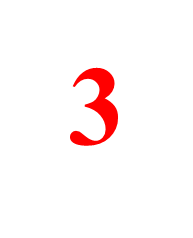 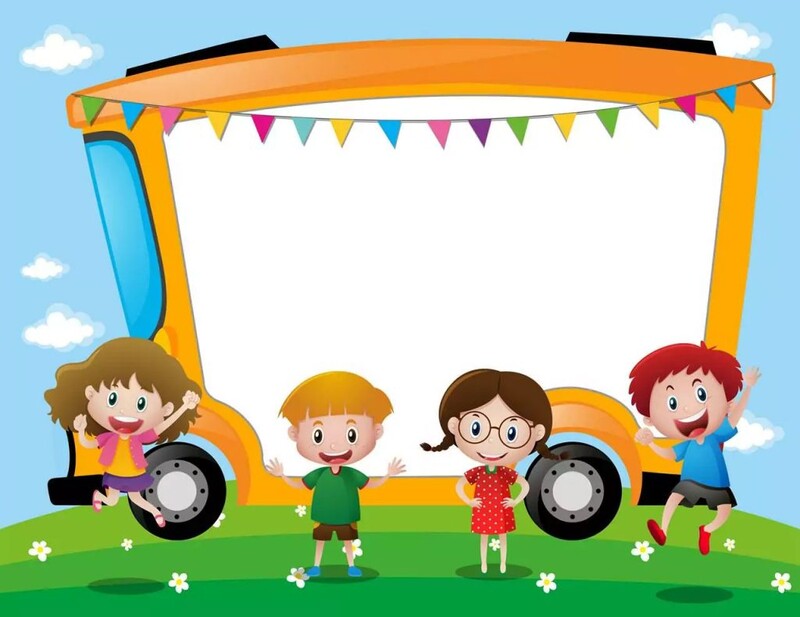 TRÒ CHƠI 1
AI GIỎI HƠN
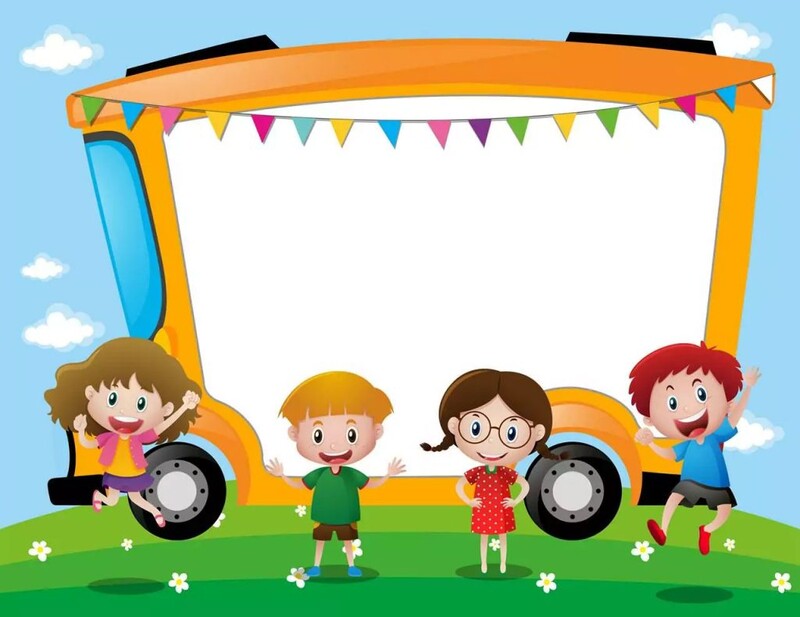 TRÒ CHƠI 2
THI XEM ĐỘI NÀO NHANH